Отчет 
о ходе реализации мероприятий по противодействию 
идеологии терроризма на территории поселения Щаповское за 2018 год 
в рамках исполнения Комплексного плана
 по противодействию идеологии терроризма
 в городе Москве
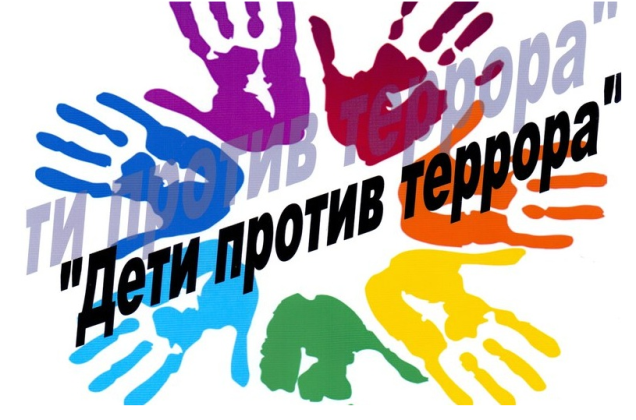 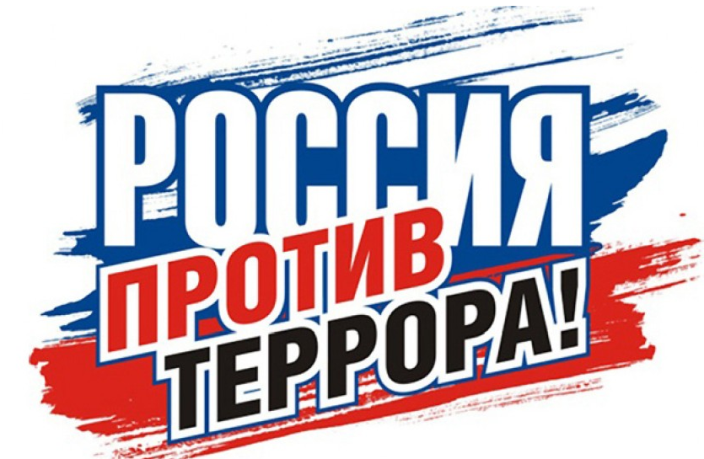 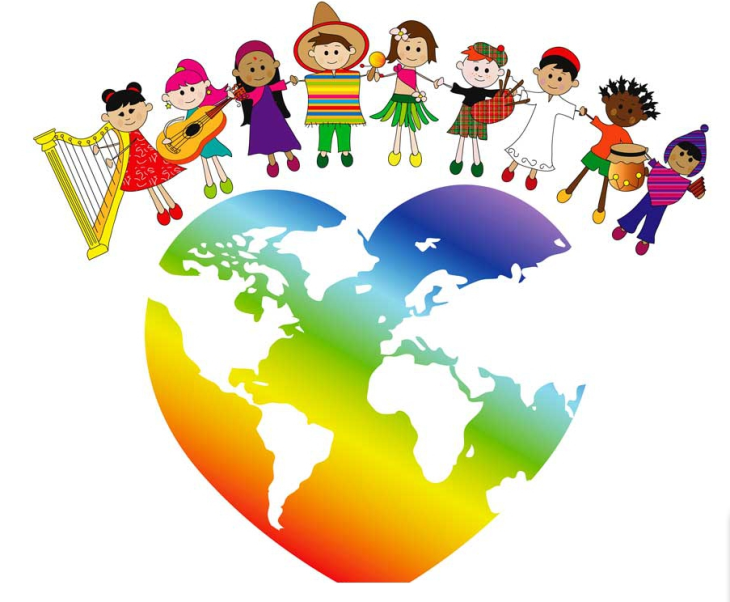 Цель общей профилактики противодействия идеологии терроризма- снижение уровня протеста и актуализация у населения в качестве доминирующей компоненты общегражданской идентичности, патриотического мышления
Пропагандистское влияние делится на 
две составляющие  - общая профилактика, 
а также адресное, целевое, индивидуальное воздействие.
Информационные мероприятия.Культурно-Воспитательный аспект.
Торжественное возложение цветов к мемориалу и памятникам погибшим воинам, расположенным на территории поселения
Уроки мужества в общеобразовательных учреждениях поселения
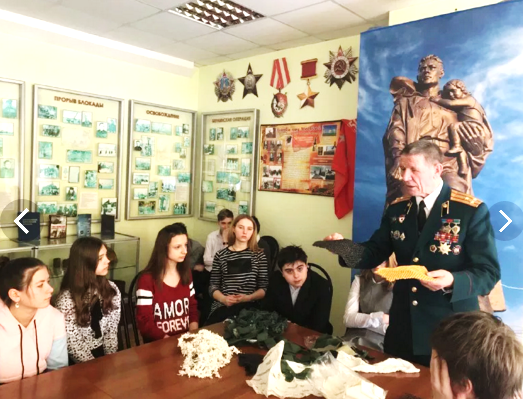 Просветительская программа, посвященная Дню исторического и культурного наследия Москвы и Международному Дню памятников и исторических мест
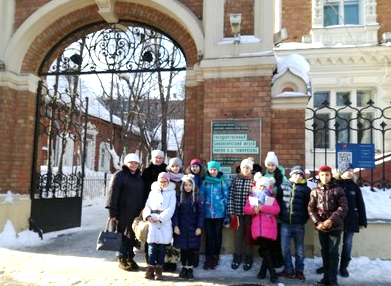 Целевая профилактическая работаЦель общей профилактики- снижение уровня протеста и актуализация у населения в качестве доминирующей компоненты общегражданской идентичности, патриотического мышления
Уборка памятников в преддверии Дня Победы в Великой Отечественной войне 1941-1945 гг.»
Молодежная акция «В День Победы к ветерану»
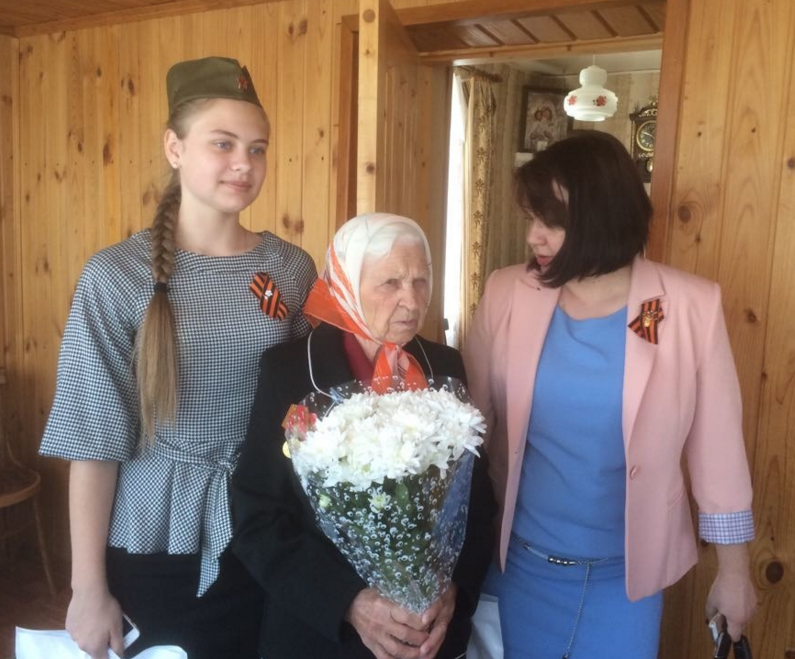 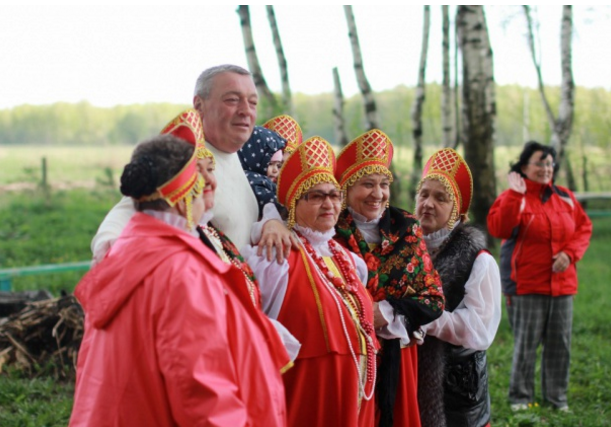 Праздничный концерт посвященный «Дню России»
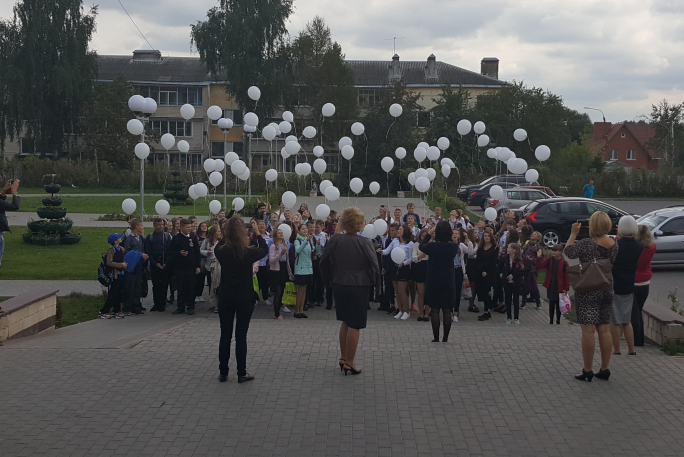 Мероприятия к дню солидарности в борьбе с терроризмом
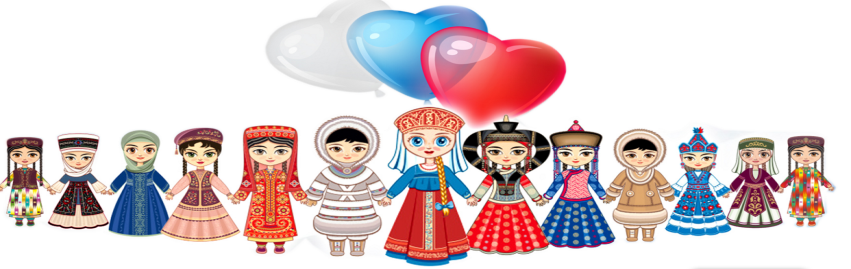 Культурно-просветительские мероприятия
Митинги, возложение венков и цветов к памятникам и захоронению, погибших в Великой Отечественной войне.
Праздничный концерт « Звенит победой май цветущий»
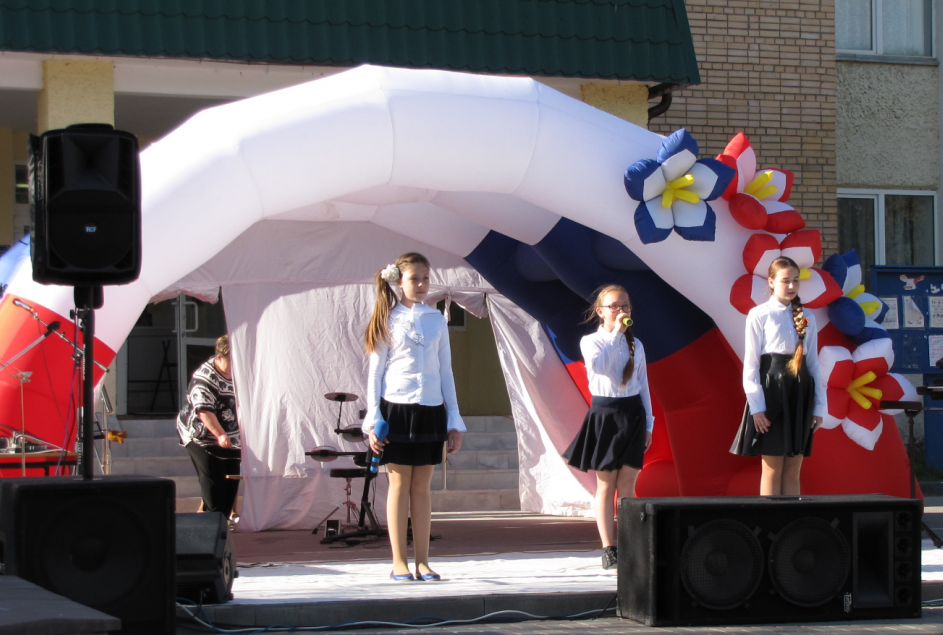 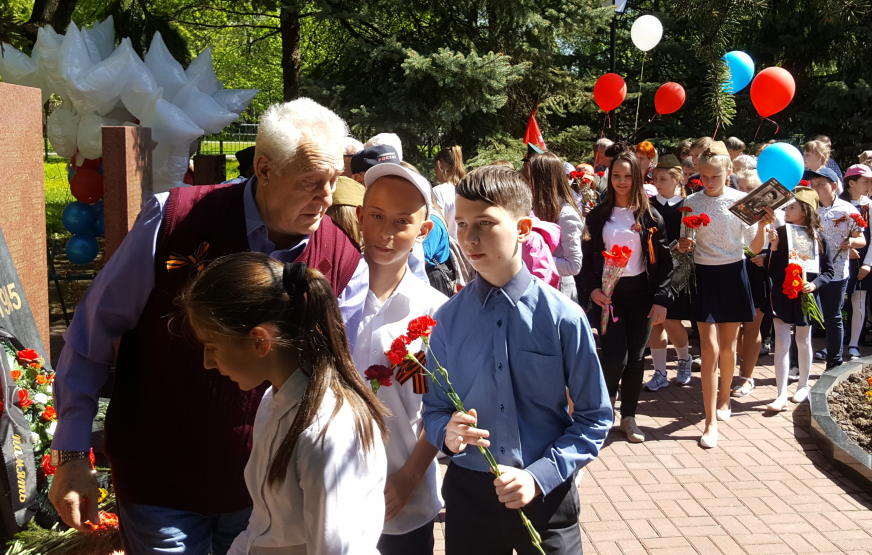 Митинг, посвященный Дню памяти и скорби 22 июня. Вахта памяти
Бессмертный полк
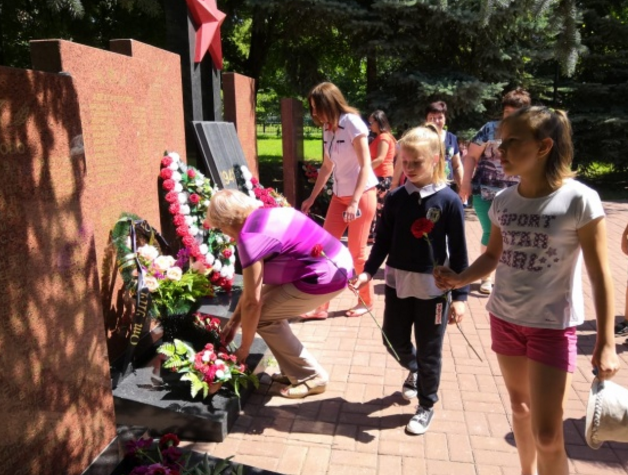 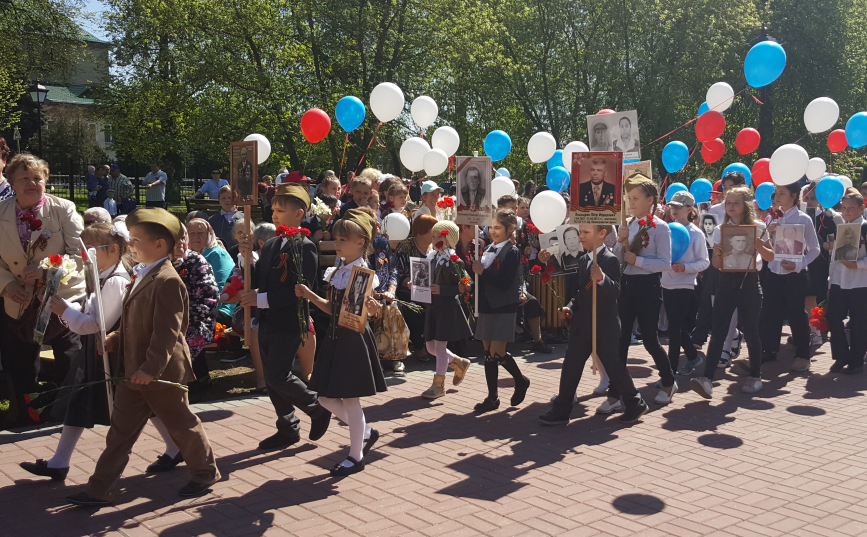 Цель культурно-просветительской работы  -   привить молодёжи чувства общероссийской гражданственности и сопричастности каждого россиянина к  своей стране, историям, традициям
Музей-усадьба п. Щапово, выставка "В дружной семье народов СССР»
Музей боевой славы и истории
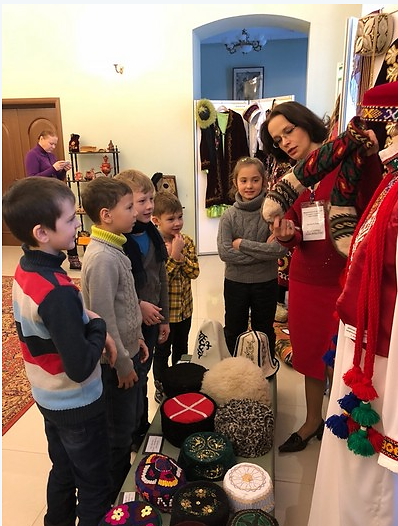 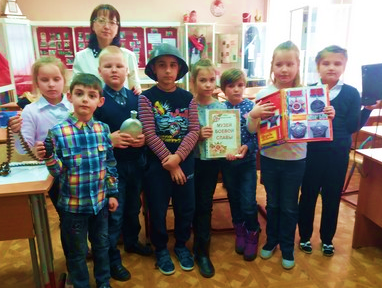 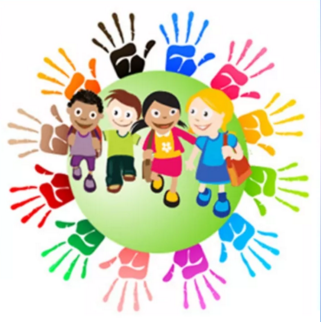 Патриотическая работа в общеобразовательных учреждениях
Основным направлением  развития воспитания молодежи – является создание системы детско-юношеских организаций и движений.
Турнир по футболу на снегу среди команд поселения Щаповское, посвященный Дню защитника Отечества.
Участие в Окружном турнире по футболу, посвященному Дню Победы в  Великой Отечественной войне 1941-1945 гг.»
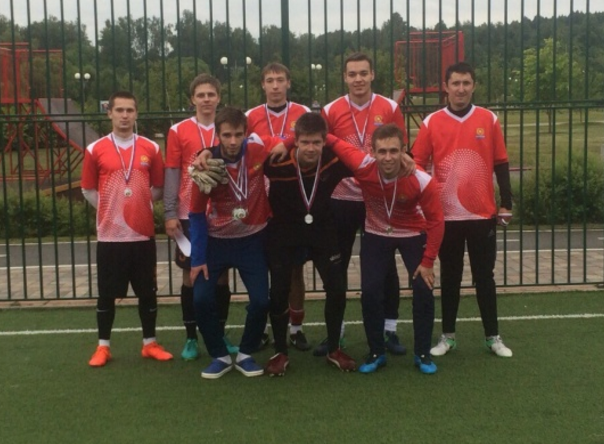 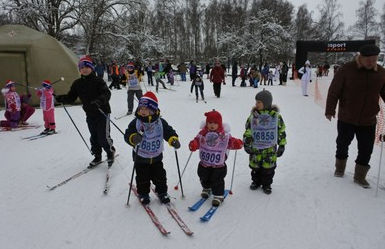 Участие в открытых окружных соревнованиях 
по лыжным гонкам, посвященным 
Дню защитника Отечества «Гонка Славы»
Практика противодействия терроризму в Российской федерации свидетельствует о том, что эффективно противостоять террористической угрозе можно лишь посредством комплексного использования профилактических и силовых мер.
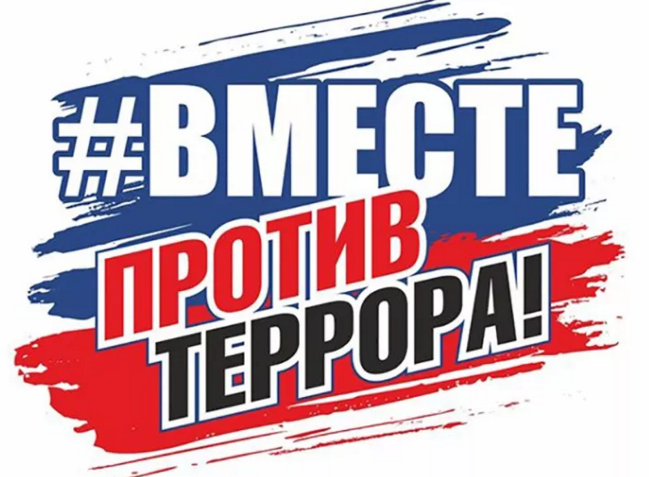 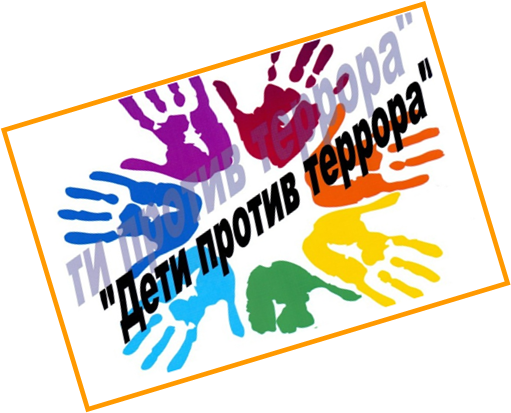 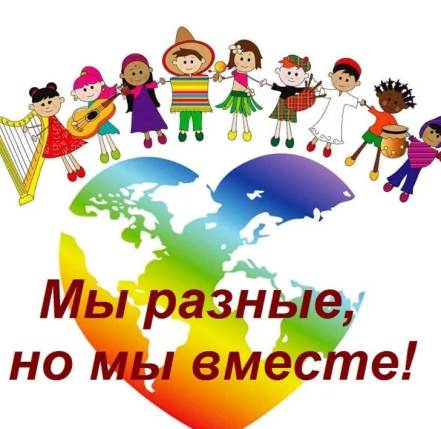 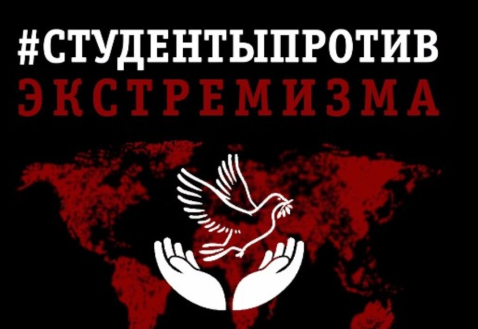 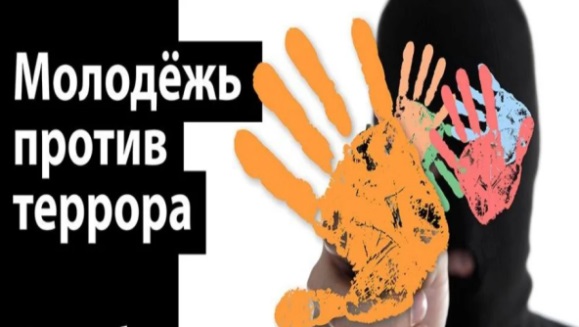 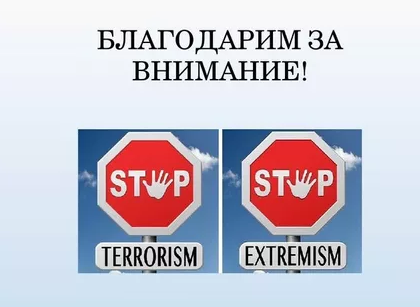 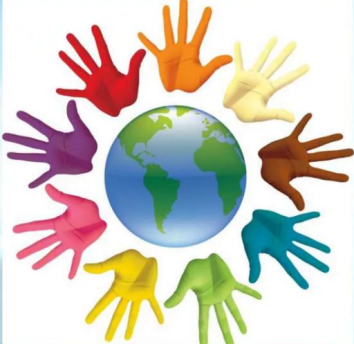